论文答辩  几何简约  教学设计
简约设计
2029
PPT模板
答辩人：PPT营        答辩时间：xx月xx日
目录
PART01  点击输入您的标题
CONTENS
PART02  点击输入您的标题
PART03  点击输入您的标题
PART04  点击输入您的标题
01
点击输入您的标题
单击此处编辑您要的内容，本模版所有图形线条及其相应素材均可自由编辑、改色、替换。
点击输入您的标题
背景与意义
背景与意义
背景与意义
您的内容打在这里，或者
通过复制您的文本后，在
此框中选择粘贴，并选择
只保留文字。
您的内容打在这里，或者
通过复制您的文本后，在
此框中选择粘贴，并选择
只保留文字。
您的内容打在这里，或者
通过复制您的文本后，在
此框中选择粘贴，并选择
只保留文字。
点击输入您的标题
添加标题
添加标题
添加标题
您的内容打在这里，或者
通过复制您的文本后，在
此框中选择粘贴，并选择
只保留文字。
您的内容打在这里，或者
通过复制您的文本后，在
此框中选择粘贴，并选择
只保留文字。
您的内容打在这里，或者
通过复制您的文本后，在
此框中选择粘贴，并选择
只保留文字。
点击输入您的标题
背景与意义
单击此处添加文本单击此处添加文本
单击此处添加文本单击此处添加文本
背景与意义
单击此处添加文本单击此处添加文本
单击此处添加文本单击此处添加文本
01
04
背景与意义
单击此处添加文本单击此处添加文本
单击此处添加文本单击此处添加文本
背景与意义
单击此处添加文本单击此处添加文本
单击此处添加文本单击此处添加文本
02
05
1
2
3
背景与意义
单击此处添加文本单击此处添加文本
单击此处添加文本单击此处添加文本
背景与意义
单击此处添加文本单击此处添加文本
单击此处添加文本单击此处添加文本
03
06
02
点击输入您的标题
单击此处编辑您要的内容，本模版所有图形线条及其相应素材均可自由编辑、改色、替换。
点击输入您的标题
01
研究方法与过程
研究方法与过程
单击此处添加文本单击此处添加文本
单击此处添加文本单击此处添加文本
单击此处添加文本单击此处添加文本
单击此处添加文本单击此处添加文本
添加标题
04
02
研究方法与过程
研究方法与过程
03
单击此处添加文本单击此处添加文本
单击此处添加文本单击此处添加文本
单击此处添加文本单击此处添加文本
单击此处添加文本单击此处添加文本
点击输入您的标题
研究方法与过程
点击添加相关标题文字，点击添加相关标题文字，点击添加相关标题
研究方法与过程
点击添加相关标题文字，点击添加相关标题文字，点击添加相关标题
研究方法与过程
点击添加相关标题文字，点击添加相关标题文字，点击添加相关标题
研究方法与过程
点击添加相关标题文字，点击添加相关标题文字，点击添加相关标题
03
点击输入您的标题
单击此处编辑您要的内容，本模版所有图形线条及其相应素材均可自由编辑、改色、替换。
点击输入您的标题
70%
50%
30%
点击添加相关标题文字，点击添加相关标题文字，点击添加相关标题
30%
40%
点击添加相关标题文字，点击添加相关标题文字，点击添加相关标题
70%
标题文本预设
点击添加相关标题文字，点击添加相关标题文字，点击添加相关标题
此部分内容作为文字排版占位显示（建议使用主题字体）如需更改请在（设置形状格式）菜单下（文本选项）中调整
50%
点击添加相关标题文字，点击添加相关标题文字，点击添加相关标题
40%
点击输入您的标题
成果展示与应用
成果展示与应用
成果展示与应用
成果展示与应用
成果展示与应用
成果展示与应用
点击添加相关标题文字，点击添加相关标题文字
点击添加相关标题文字，点击添加相关标题文字
点击添加相关标题文字，点击添加相关标题文字
点击添加相关标题文字，点击添加相关标题文字
点击添加相关标题文字，点击添加相关标题文字
点击添加相关标题文字，点击添加相关标题文字
04
点击输入您的标题
单击此处编辑您要的内容，本模版所有图形线条及其相应素材均可自由编辑、改色、替换。
点击输入您的标题
05
03
01
论文总结
论文总结
论文总结
论文总结
论文总结
论文总结
点击添加相关标题文字，点
击添加相关标题文字
点击添加相关标题文字，点
击添加相关标题文字
点击添加相关标题文字，点
击添加相关标题文字
点击添加相关标题文字，点
击添加相关标题文字
点击添加相关标题文字，点
击添加相关标题文字
点击添加相关标题文字，点
击添加相关标题文字
06
02
04
点击输入您的标题
论文总结
论文总结
论文总结
论文总结
点击添加相关标题文字，点
击添加相关标题文字
点击添加相关标题文字，点
击添加相关标题文字
点击添加相关标题文字，点
击添加相关标题文字
点击添加相关标题文字，点
击添加相关标题文字
论文答辩  几何简约  教学设计
简约设计
2029
感谢您的观看
答辩人：PPT营        答辩时间：xx月xx日
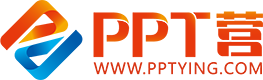 10000+套精品PPT模板全部免费下载
PPT营
www.pptying.com
[Speaker Notes: 模板来自于 https://www.pptying.com    【PPT营】]